MEIC Electron Collider Ring Design
Fanglei Lin

MEIC Collaboration Meeting, October 5, 2015
Electron Collider Design Goal
Electron beam parameters
3-10 GeV energy
3A beam current up to 6-7 GeV
~1cm bunch length
small emittance
< 10MW total synchrotron radiation power 
70% or above polarization
Longitudinal polarization at collision points with a long polarization lifetime
Forward electron detection
Up to two detectors
Provision for correction of beam nonlinearity
Warm magnets
PEP-II magnets
CEBAF - Full Energy Injector
CEBAF fixed target program
5-pass recirculating SRF linac
Exciting science program beyond 2025
Can be operated concurrently with the MEIC
e- collider ring
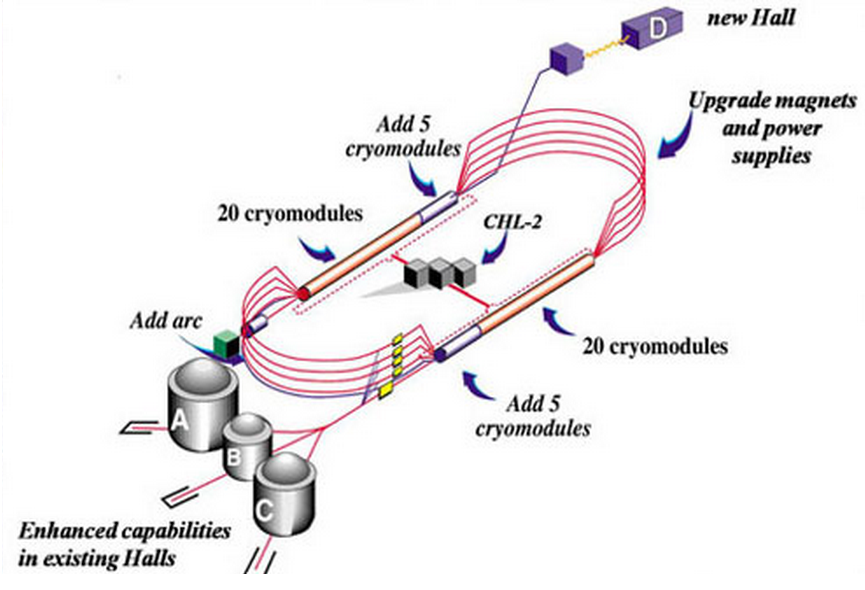 Wien Filters and solenoids provide vertically polarized electron beam to the MEIC.
CEBAF will provide for MEIC
Up to 12 GeV electron beam
High repetition rate (up to 1497 MHz)
High polarization (>85%)
Good beam quality
Electron injection from CEBAF to the collide ring is Jiquan Guo’s talk (next).
Transfer Line
Design requirements
No significant emittance growth
Room for matching and diagnostic region, compression chicane if needed, a spreader step if needed
PEP-II magnets (cost)
Realization
Utilizes PEP-II LER 156 dipoles and 68 quadrupoles
Dipoles are grouped six as one in FODO cells with 120 phase advance
Total length of transfer line is 333.25 meters
Injection scheme --- PEP-II-like design
Dispersion free injection insertion
Septum + DC + RF kickers
Vertical injection avoiding parasitic interaction with circulating 
     ion beams in the horizontal plane, simplifying the problem of 
     masking the detector from particle loss during injection
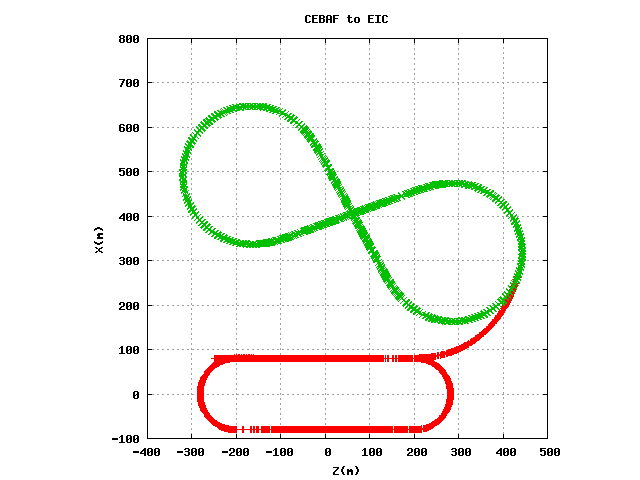 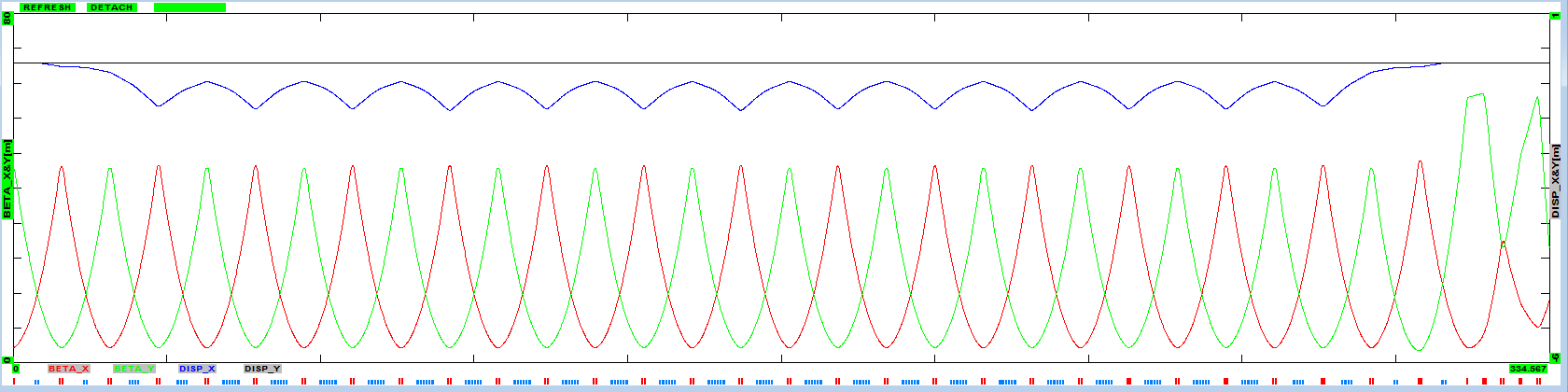 Courtesy of Y. Roblin
Complete Electron Collider Layout
Circumference of 2154.28 m = 2 x 754.84 m arcs + 2 x  322.3 straights 
Figure-8 crossing angle 81.7
Electron collider ring w/ major machine components
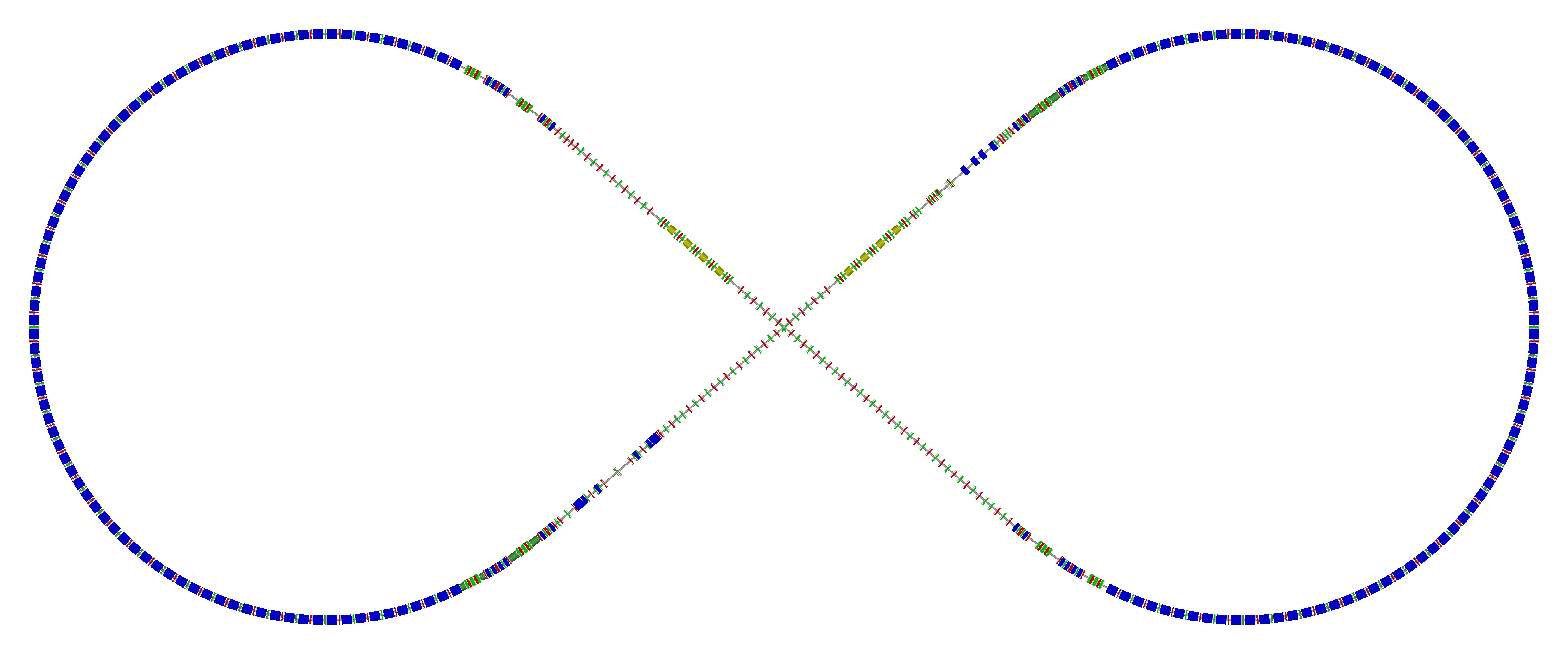 Spin rotator
Spin rotator
CCB
Tune trombone & Straight FODOs
R=155m
e-
81.7
Arc, 261.7
Future 2nd IP
RF
RF
Spin rotator
Spin rotator
IP
Forward e- detection
Electron Ring Optics Parameters
Normal Arc FODO Cell
Complete FODO (Each arc has 34 such normal FODO cell)
Length 15.2 m (arc bending radius 155 m)
2 dipoles + 2 quadrupoles + 2 sextupoles
108/90 x/y betatron phase advance
Dipoles
Magnetic/physical length 5.4/5.68 m
Bending angle 48.9 mrad (2.8), bending radius 110.5 m
0.3 T @ 10 GeV
Sagitta 3.3 cm 
Quadrupoles
Magnetic/physical length 0.56/0.62 m
-11.6 and 12.8 T/m field gradients @ 10 GeV
0.58 and 0.64 T @ 50 mm radius
Sextupoles
Magnetic/physical length 0.25/0.31 m
-176 and 88 T/m2 field strengths @ 10 GeV 
      for chromaticity compensation only in two arcs
       (strengths will be determined in DA simulations)
BPMs and Correctors
Physical length 0.05 and 0.3 m
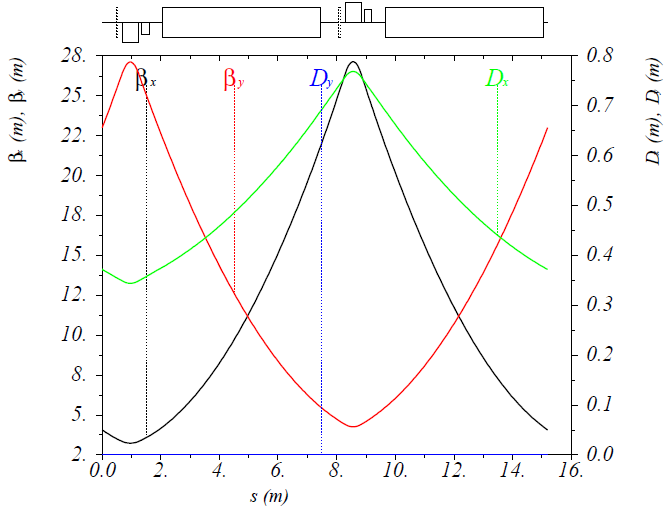 Matching + Universal Spin Rotator
Matching section: 4 arc FODO cells, all eight 0.56/0.62m-long quads’ strengths < 16.96 T/m @ 10 GeV
Universal Spin Rotator (USR)
Rotate the polarization between the vertical and the longitudinal from 3 to 10 GeV
Six 2m-long dipoles with 0.53 T @ 10 GeV
Two 2.5m-long solenoids and two 5m-long solenoids with maximum field 7 T @ 10 GeV
Quads have different lengths with maximum strength ~ 25 T/m @ 10 GeV
Matching section
USR
Arc
Straight
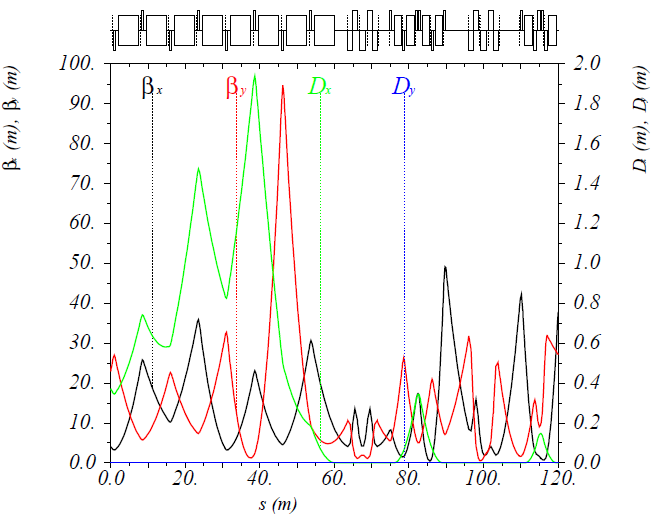 Was not optimized. Large contribution to the equilibrium emittance.
Is optimized to reduce the emittance contribution. (not integrated to the ring yet.)
Electron Polarization Design
Schematic drawing and lattice of USR
P. Chevtsov et al., Jlab-TN-10-026
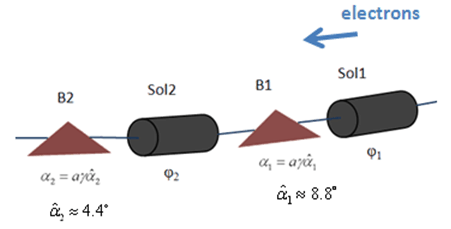 Electron polarization direction
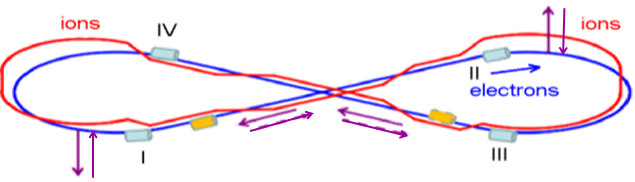 Arc
IP
Universal Spin Rotator
Spin tuning solenoid
2nd Sol. + Dec. Quads
1st Sol. + Dec. Quads
Electron polarization configuration to achieve: two polarization states simultaneously in the ring with 70% (or above) longitudinal polarizations at IPs
Dipole  Set
Dipole set
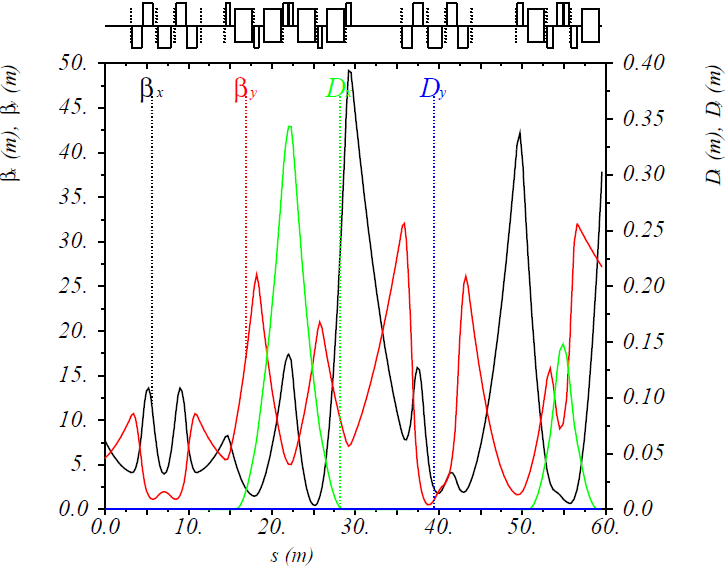 Dec. Quad. Insert
Half Sol.
Half Sol.
Solenoid decoupling
Detail is in my talk on electron polarization
Tune Trombone/Straight FODO & Matching Sec.
Tune trombone/straight FODO cell (60 phase advance) and Matching sections 
All quads have a magnetic/physical length of 0.73/0.79 m (PEP-II straight quads)
Whole ring has 76 such quads, of which 58 with a maximum field < 17.53 T/m @ 10 GeV and 18 with a maximum field ~ 25 T/m
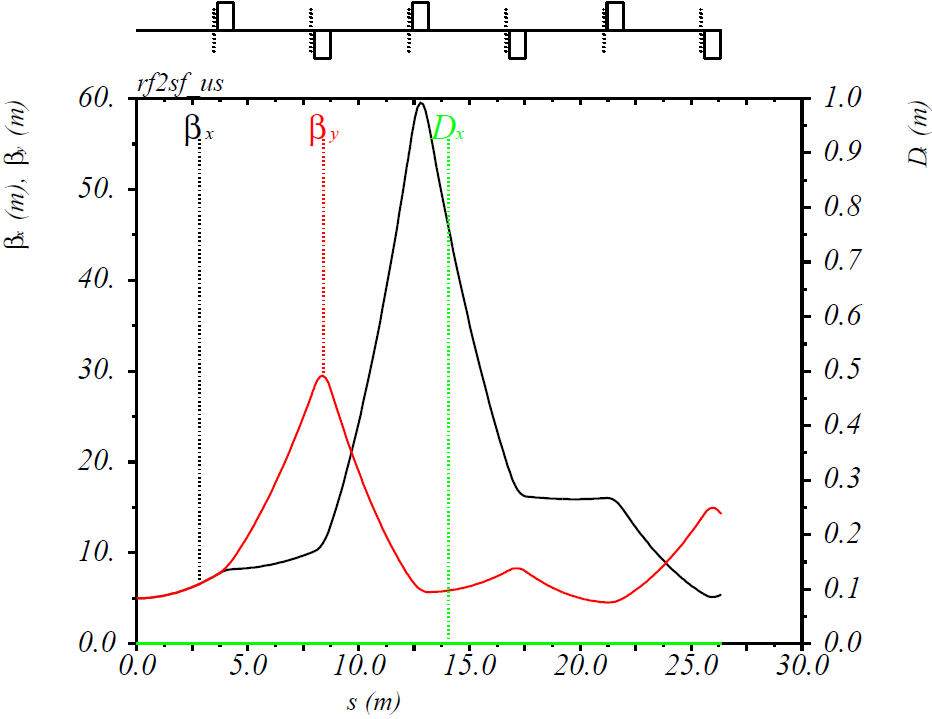 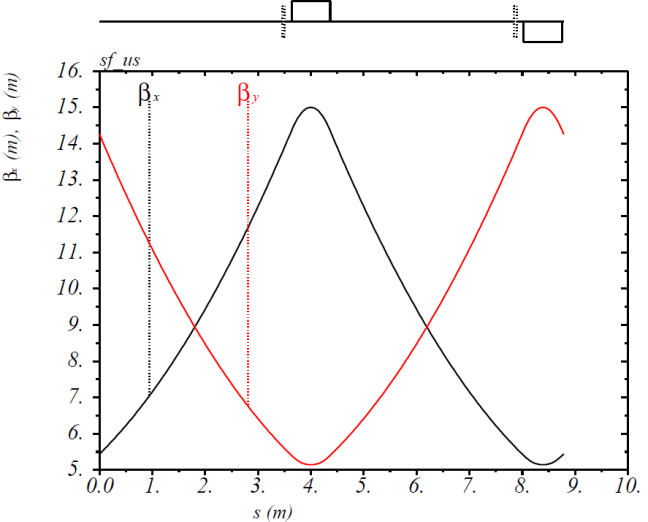 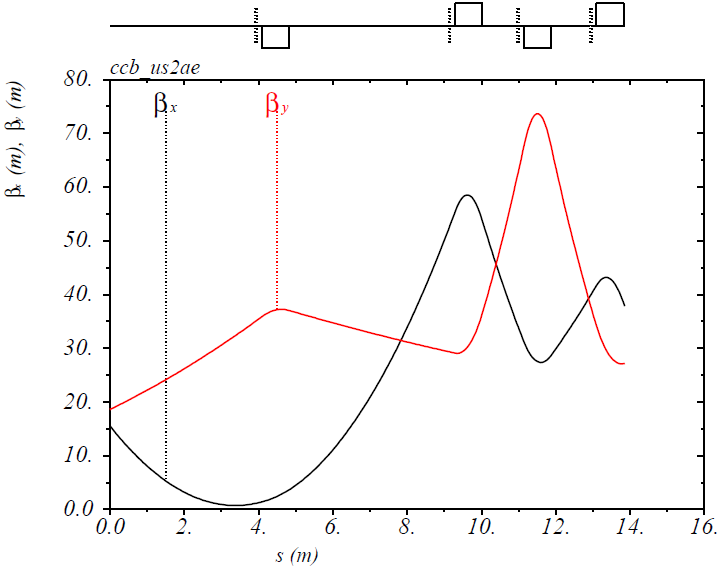 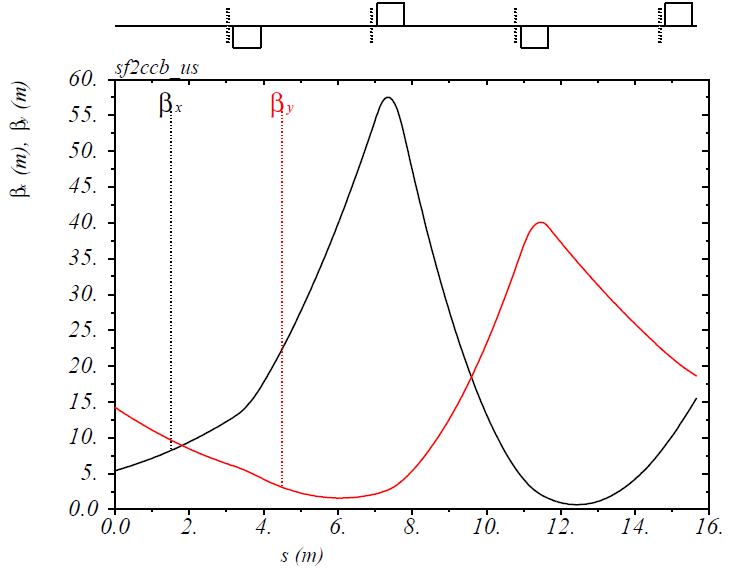 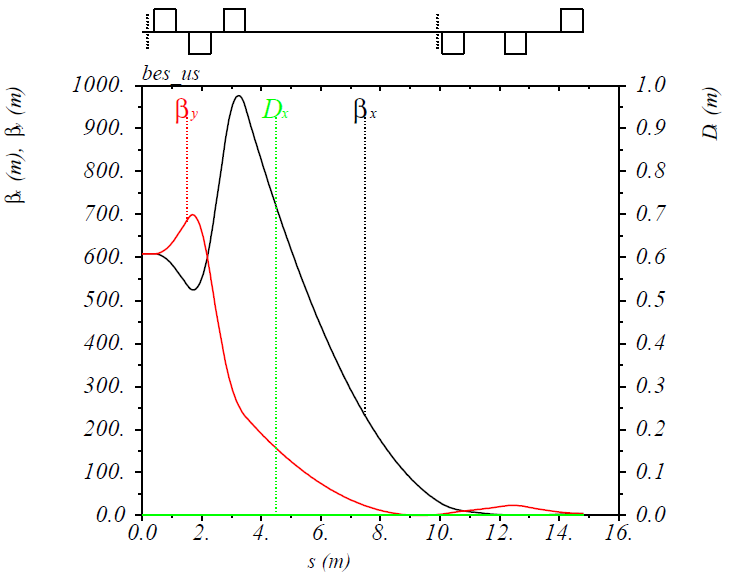 Chromaticity Compensation
Developed local Chromaticity Compensation Block (CCB)
 Two 5m-long dipoles and four 2m-long dipoles with a maximum field 0.58 T @ 10 GeV
13 quads (7 families) have a maximum field ~25 T/m @ 10 GeV
4 sextupoles (2 families) are used for a compensation of local chromaticities from the FFQs
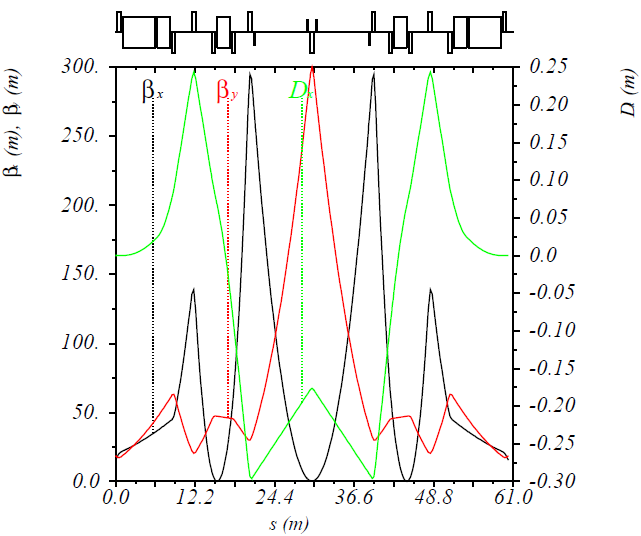 Distributed -I pair sextupoles compensation scheme will also be considered.
RF Section
RF section 
Relatively small beta functions to improve the coupled beam instability thresholds
One such RF section in each straight, totally can accommodate up to 32 cavities (old)
15 quads (2 families) have a maximum field ~25 T/m @ 10 GeV
6.54 m
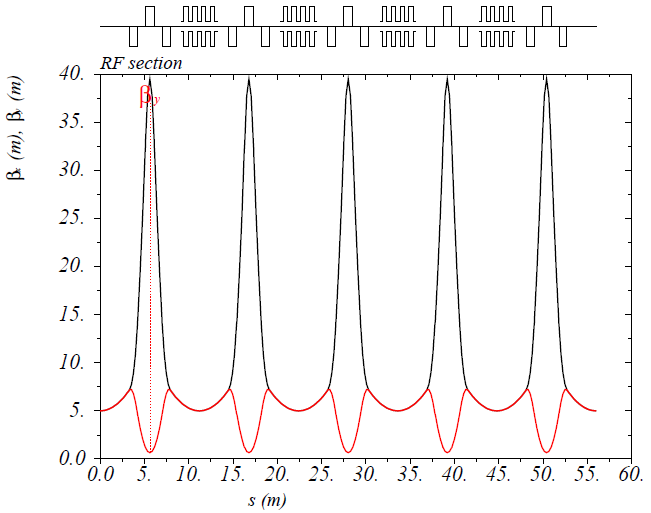 IP Region
IP region
Final focusing quads with maximum field gradient ~63 T/m
Four 3m-long dipoles (chicane) with 0.44 T @ 10 GeV for low-Q2 tagging with small momentum resolution, suppression of dispersion and Compton polarimeter
Baseline Design
Optimization
Compton polarimetry region
forward e- 
detection region
e-
FFQs
FFQs
e-
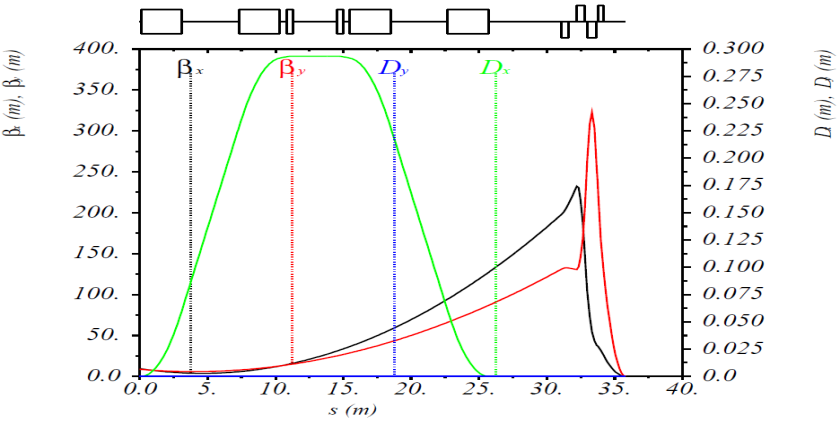 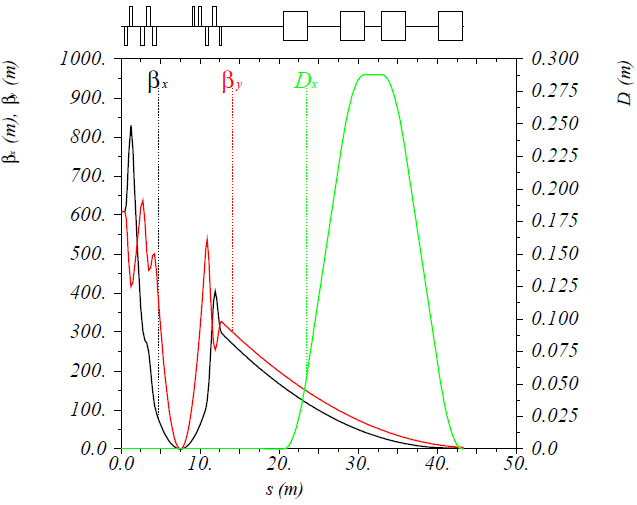 IP
Dx(m)
x(m), y(m)
IP
Dx(m)
x(m), y(m)
or
e-
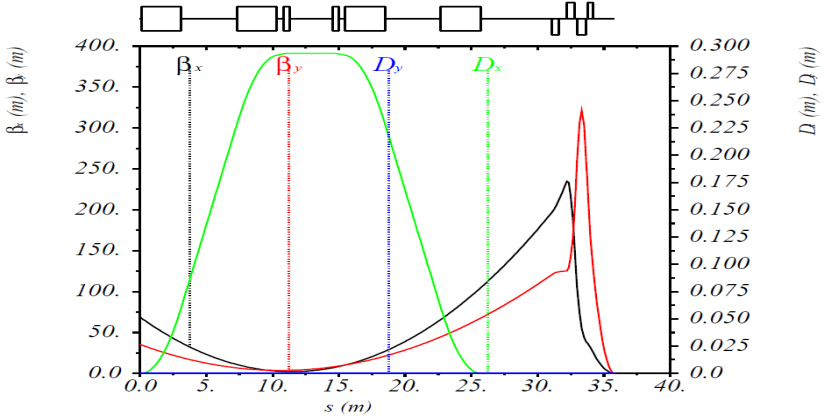 IP
Dx(m)
x(m), y(m)
Detail of interaction region design will be presented by Vasiliy Morozov.
Laser + Fabry Perot cavity
Photon 
calorimeter
Low-Q2 tagger for 
low-energy electrons
c
Low-Q2 tagger for high-
energy electrons
Electron
tracking detector
e- beam
Forward e- Detection & Pol. Measurement
Forward electron detection: Dipole chicane for high-resolution detection of low-Q2 electrons
local crab cavities
local crab cavities
forward e- detection
forward ion detection
Compton polarimetry
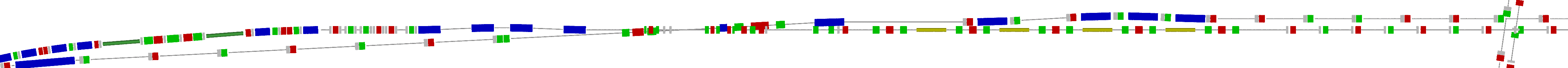 Local crab cavities
IP
e-
Compton polarimetry has been integrated to the interaction region design
Same polarization at laser at IP due to zero net bend
Non-invasive monitoring of the electron polarization
ions
Courtesy of A. Camsonne
Electron polarimetry and low-Q2 tagging will be discussed in Dave Gaskell’s talk.
Complete Electron Ring Optics
The baseline design of MEIC electron collider ring is completed with all required machine elements or space for special machine components.
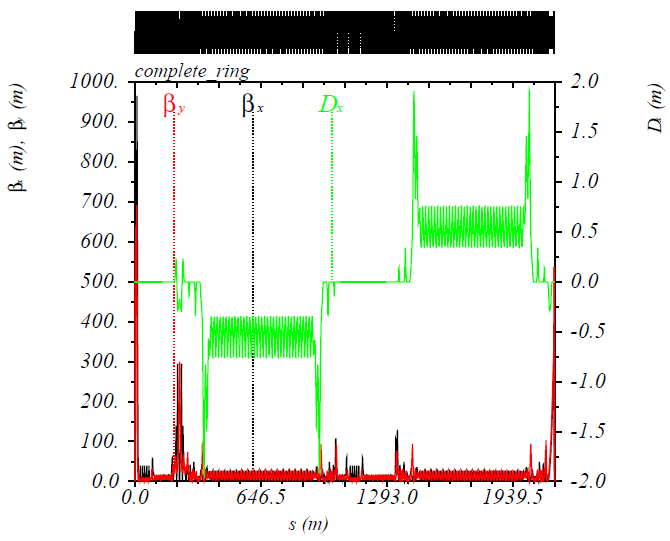 IP
Magnet Inventory of MEIC e-Ring
PEP-II (total, from SuperB CDR)
Dipoles:  200
Quads: 291
Sextupoles: 104
Skew quads: 12
Correctors: 283
MEIC (total)
Dipoles:  202
Quads: 414
Sextupoles: 136
Skew quads: 12
Correctors: 331
Study of PEP-II magnets will be discussed in Tommy Hiatt’s talk.
Synchrotron Radiation Parameters
Beam current up to 3 A at 6.95 GeV
Synchrotron radiation power is under 10 MW at high energies
Approaches of Reducing Emittance
All following options have been investigated 
Optimizing of sections, such as matching section, spin rotator, etc., to reduce the emittance contribution (30%)
Pros: do not change the optics of the rest of the ring, except some particular sections 
Cons: ~110m additional space and 16 quads are needed (cost)
Adding (dipole) damping wigglers (50% @ 5 GeV)
Pros: do not change the baseline design, fast damping 
Cons: need wigglers (cost), more radiation power (cost), larger energy spread (a factor of 2), not suitable at higher energies
Offsetting the beam in quads (~ 7 to 8 mm) in arcs (48%)
Pros: do not change the baseline design
Cons: larger energy spread (a factor of 2), longer (maybe) bunch length, have to center the sextupoles
New magnets (instead of PEP-II magnets) ring but still FODO cell arcs (50%)
Pros: with a small bending angle, dipole has no sagitta issue and the emittance can be reduced 
Cons: all new magnets (cost), large chromaticities
Different types of arc cell, such as DBA, TME (> 50%)
Pros: much smaller emittance comparing to the FODO cell
Cons: more quads, stronger quads, larger ring (cost), large chromaticities
18
Optics of Matching Section
In the baseline design 
Regular arc FODO cell: each dipole bending angle                  , phase advance  
Matching section: each dipole bending angle
New matching section: “missing magnet” dispersion suppressor + beta function matching
Matching section dipole bending angles


Regular arc bending angle 
8 extra dipoles (4 FODO cells) are needed
Regular arc FODO cell
Matching section
Spin rotator
Regular arc FODO cell
Spin rotator
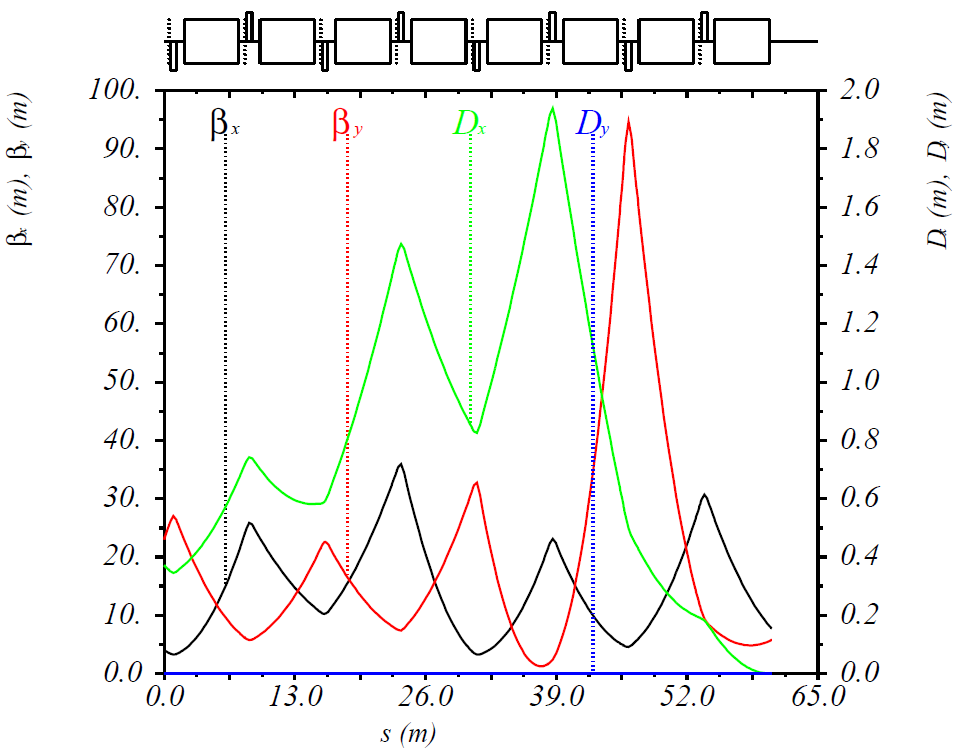 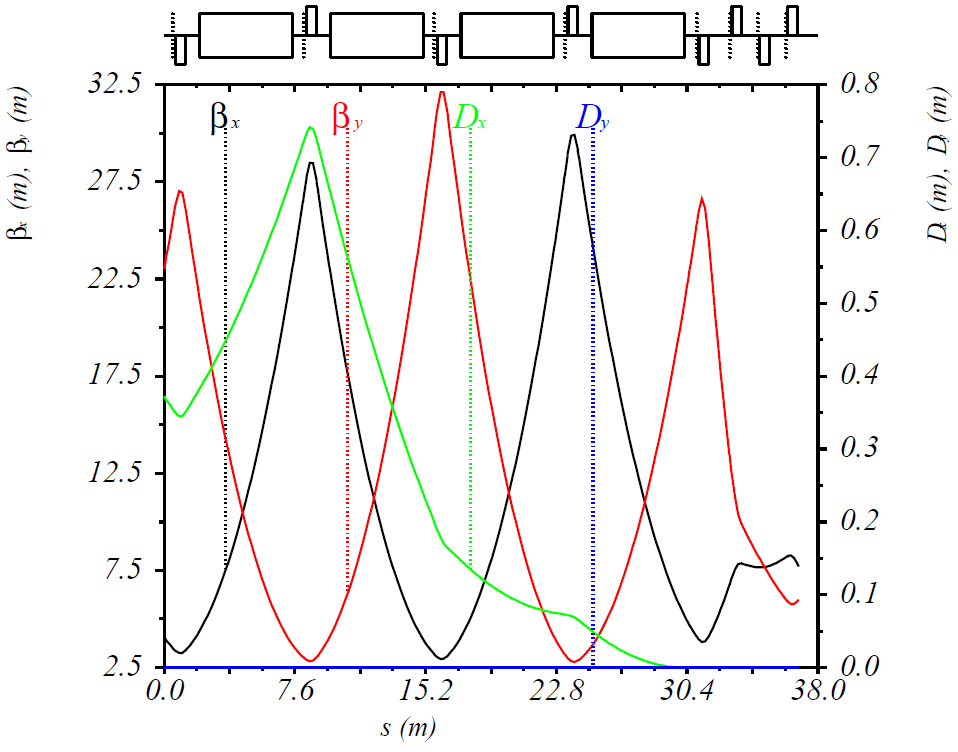 Baseline
New
19
Optics of Spin Rotator
In the new design 
Lattice in the two dipole sets is optimized to a DBA-like optics, which has a smaller emittance than that in the baseline design.
In the baseline design 
Lattice in the two dipole sets was not optimized to have a small emittance contribution.
2nd sol. + decoupling quads
2nd sol. + decoupling quads
1st sol. + decoupling quads
1st sol. + decoupling quads
Dipole set
Dipole set
Dipole set
Dipole set
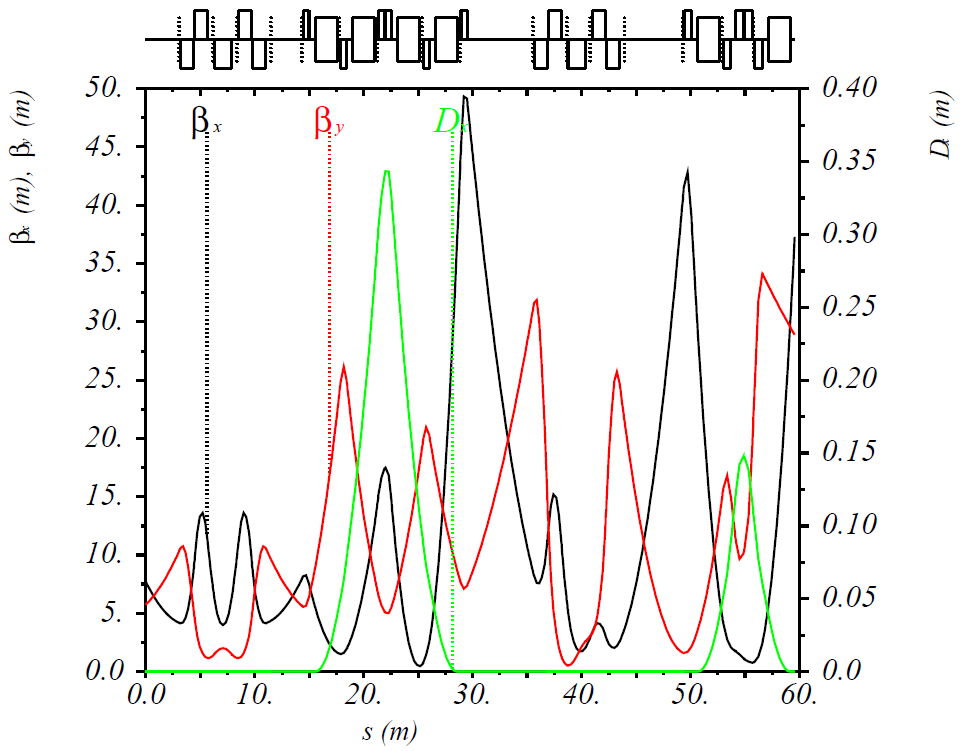 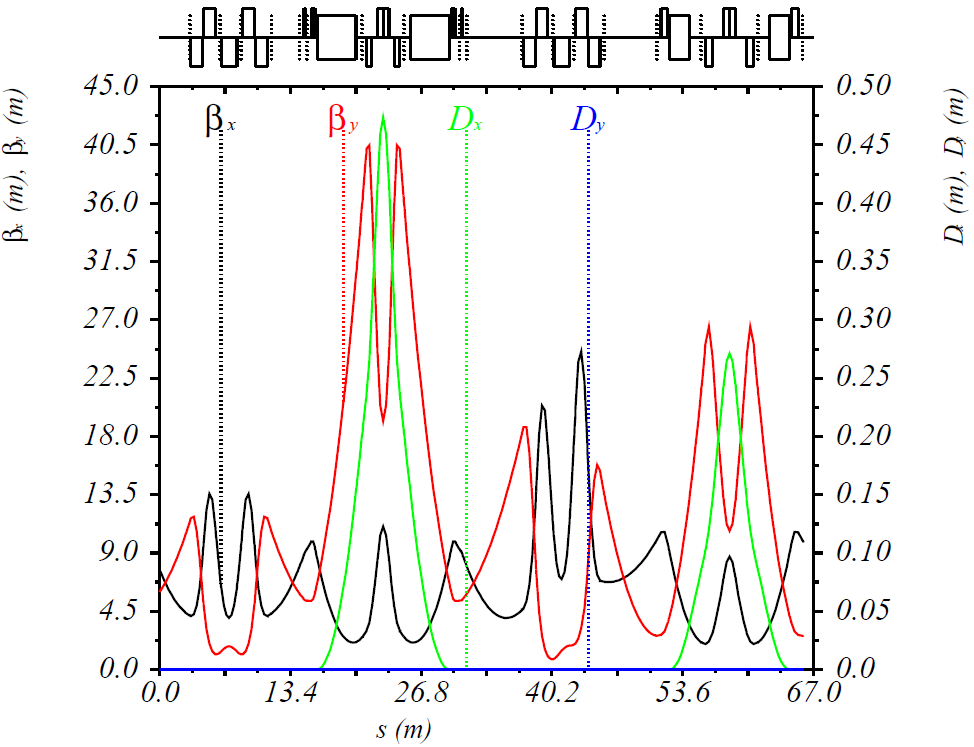 New
Baseline
20
Emittance @ 10 GeV (example)
*   Extra ~110 m-long space is needed for 4 extra arc FODO cells, new matching and spin rotator sections. 
*   Almost the same amount space is also required in the ion collider ring for the vertical chicanes.
21
Summary and Outlook
2.2km baseline design of MEIC electron collider ring has been completed
meeting all requirements on the beam parameters
incorporating dedicated electron polarization and forward detection design
accommodating up to two detectors
considering optics design for special elements, such as RF, etc.
Incorporating provisions for correction of beam nonlinearity
using the majority of PEP-II magnets (and vacuum chamber)
To do:
Optimization of the chromaticity compensation scheme
Study of error sensitivity  
Further optimization to obtain smaller emittance if needed
Acknowledgements
A. Camsonne, D. Gaskell, Y.S. Derbenev, J. Grames, J. Guo, A. Hutton, L. Harwood, V.S. Morozov, P. Nadel-Turonski, F. Pilat, R. Rimmer, M. Poelker, R. Suleiman, H. Wang, S. Wang, Y. Zhang, – JLab
M. Sullivan, U. Wienands  SLAC
Thank You for Your Attention !
Back Up
Magnet Inventory of PEP-II HER
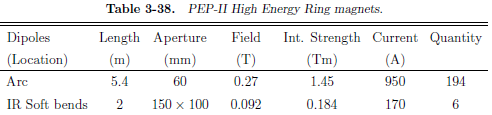 Table from SuperB CDR, March 2007

Dipole field can achieve 0.363 T because it was designed for PEP 18 GeV electron beam

Quadrupoles and sextupoles are used in the MEIC arc and straight FODOs and some matching sections 

Sextupoles strength can run up to 600 T/m2 run in PEP (J.R. Rees, SLAC-PUB-1911)
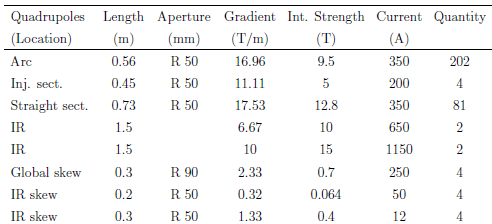 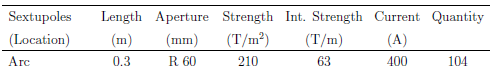 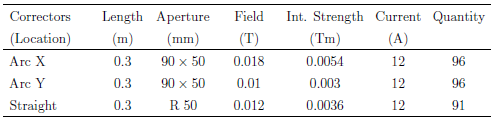 Damping Wigglers
Damping wigglers in the dispersion-free straight 
Each damping wiggler has nine 0.1m-long and two 0.05m-long 1.6 T dipoles (alternate horizontally-deflecting fields)
6 damping wigglers in 3 straight FODOs lower the emittance by a factor of 2 at 5 GeV (from 138 to 69 um)
Total radiation power is 5.5 MW, with 3 MW from 6 wigglers
6 quads are used to match the lattice functions to the rest of the ring
Number of wiggler sections can be adjusted
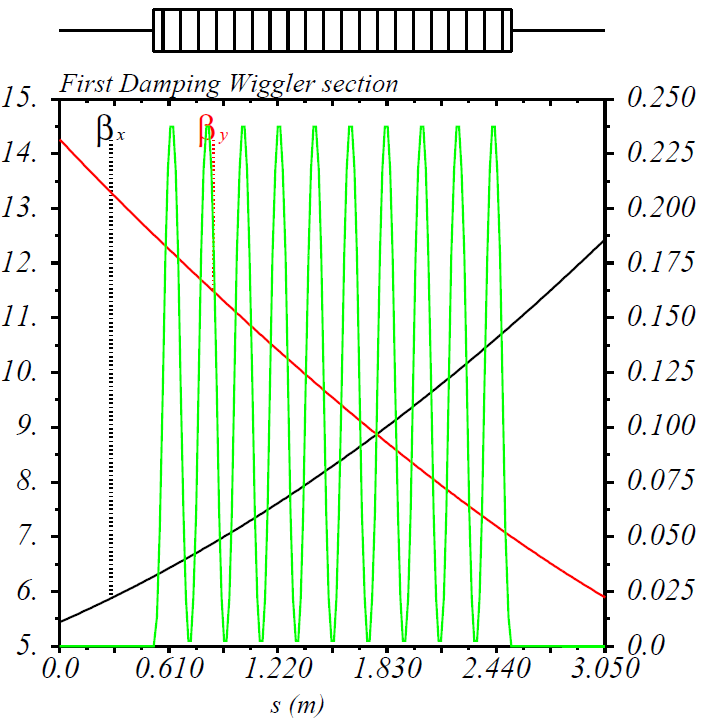 Dx (*10-3m )
x, y (m)
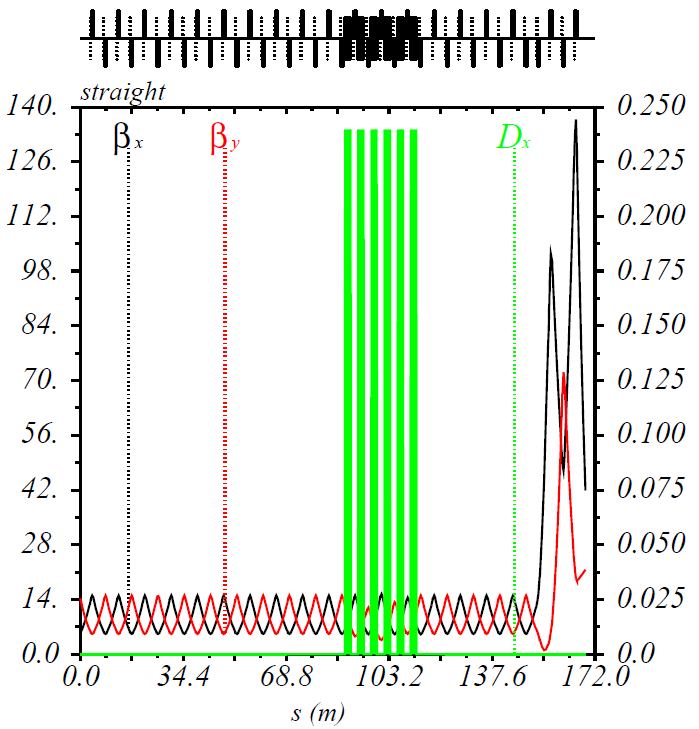 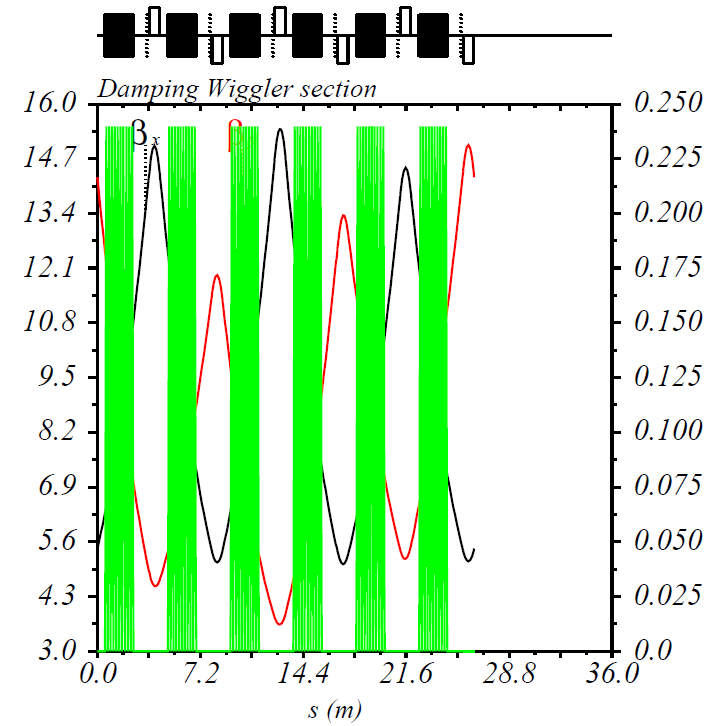 Dx (*10-3m )
x, y (m)
Dx (*10-3m )
x, y (m)
26
Damping Wiggler
Damping wiggler in the dispersion-free straight 
24 m long with 240 periods
1.6 T maximum field with sinusoidal field variation along the electron path
horizontally deflecting
Straight FODO
Straight FODO
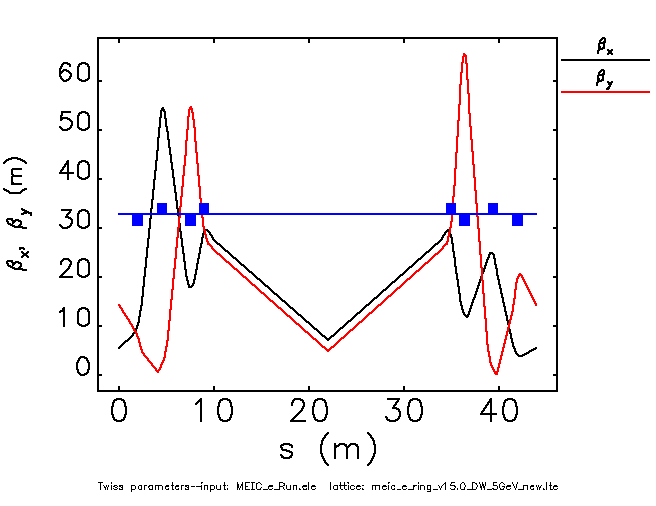 24m long damping wiggler
27
Synchrotron Radiation Parameters
At 5 GeV, the energy spread is increase by a factor of 2. In order to keep the bunch length of 1.2cm, the RF peak voltage has to increase by a factor of 3.87. It results that we need 18 PEP-II cavities, instead of 10. (consulting with Shaoheng Wang)
Such a damping wiggler section (with quads) will need 30-40m long straight space.
28
Emittance, Energy Spread, Bunch Length
Radiation integrals: 


                                
                 where,        is the dispersion,                             is the quadrupole strength        
                                        

Damping partition numbers:                                                      here 

Emittance:

Energy Spread: 

Bunch length:
When           ,                    or
When           ,                    or
Offsetting the beam in quads will introduce a dipole field that generates a curvature.
29
FODO Cell (@ 10 GeV)
Normal quads FODO cell (in MEIC e-ring arcs)
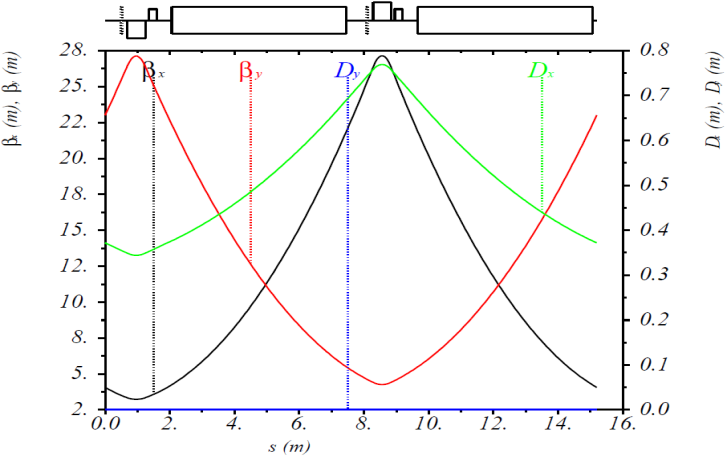 Combined function quads FODO cell
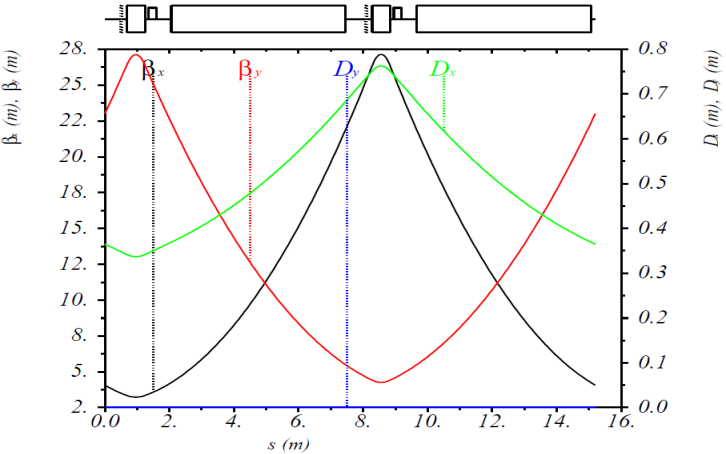 1st :
Quad settings
2nd :
Equivalent to offset the beam in quads by 8.2 mm and 7.4 mm, respectively.
30
MEIC Electron Collider Ring with New Magnets
[Speaker Notes: Red Interior Page Design 2]
Optics of New Matching Section (I)
New matching section: “missing magnet” dispersion suppressor + beta function matching
Matching section dipole bending angles
Regular arc bending angle
No extra dipole is needed
Regular arc FODO cell
Spin rotator
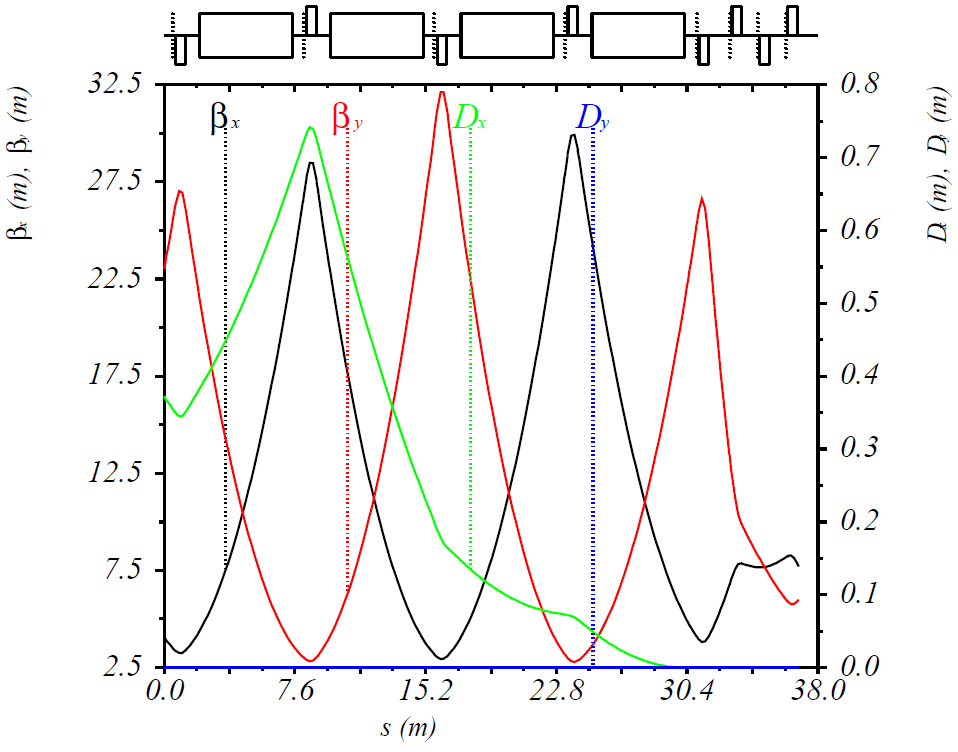 32
Optics of New Matching Section (II)
New matching section: “missing magnet” dispersion suppressor + beta function matching
Matching section dipole bending angles
Regular arc bending angle 
8 extra dipoles (4 FODO cells) are needed
Regular arc FODO cell
Spin rotator
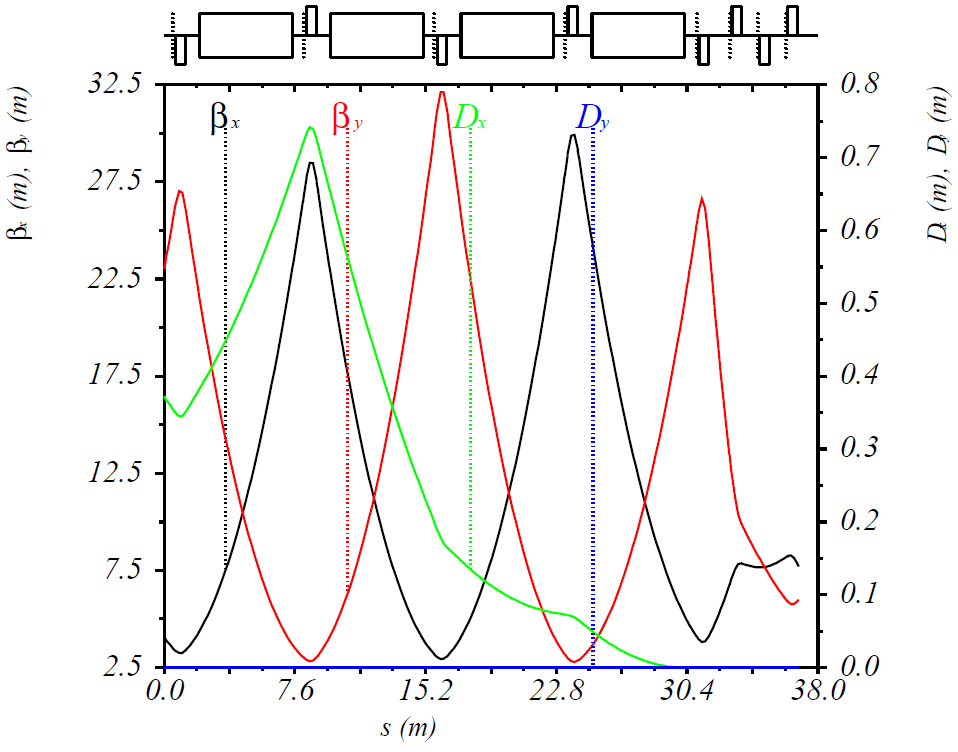 33
Emittance
*   New design 1: Each regular arc FODO cell dipole bending angle is 2.94. Extra 50 m-long space is needed for new matching and spin rotator sections. 
**  New design 2: Each regular arc FODO cell dipole bending angle is 2.80. Extra 111 m-long space is needed for 4 extra arc FODO cells, new matching and spin rotator sections.
34